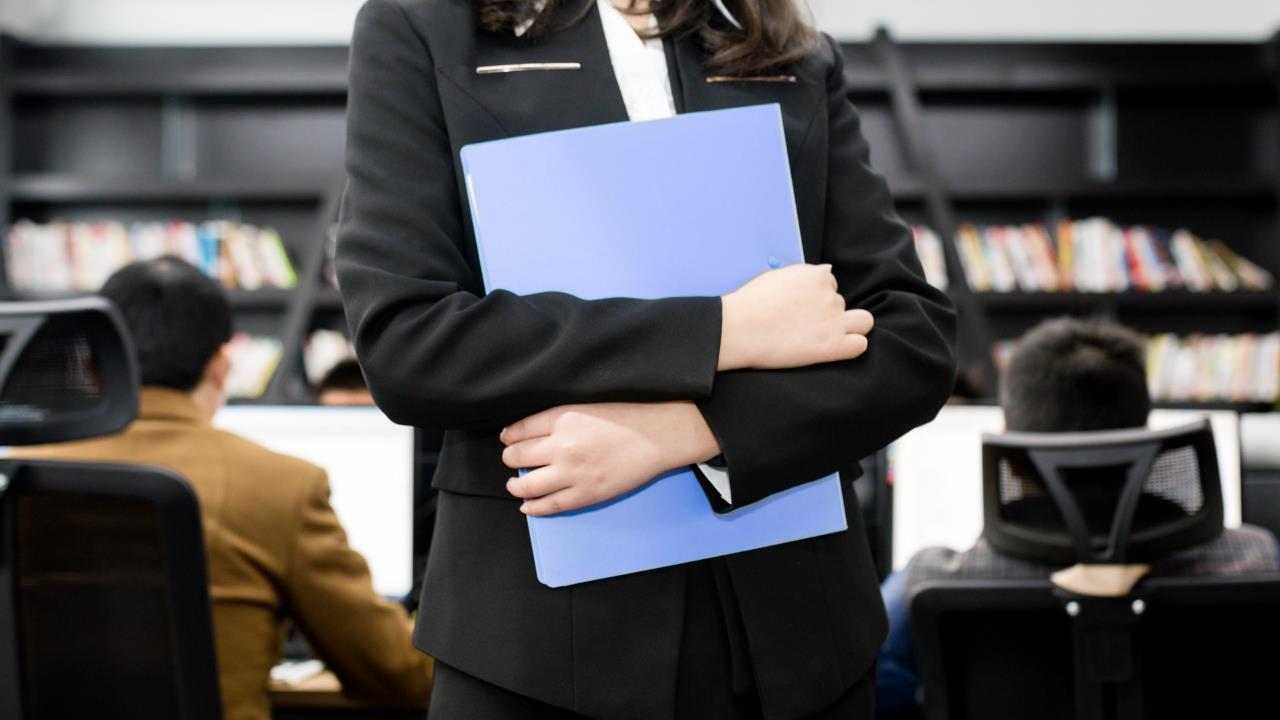 商务销售培训PPT模板
Business sales training PPT template
After your content is typed here, or by copying your text, select Paste in this box and choose to leave only the text
目 录
CATALOG
销售概述
销售技巧
职场应用
社交应用
Sales Overview
Selling 
Skills
Workplace applications
Social applications
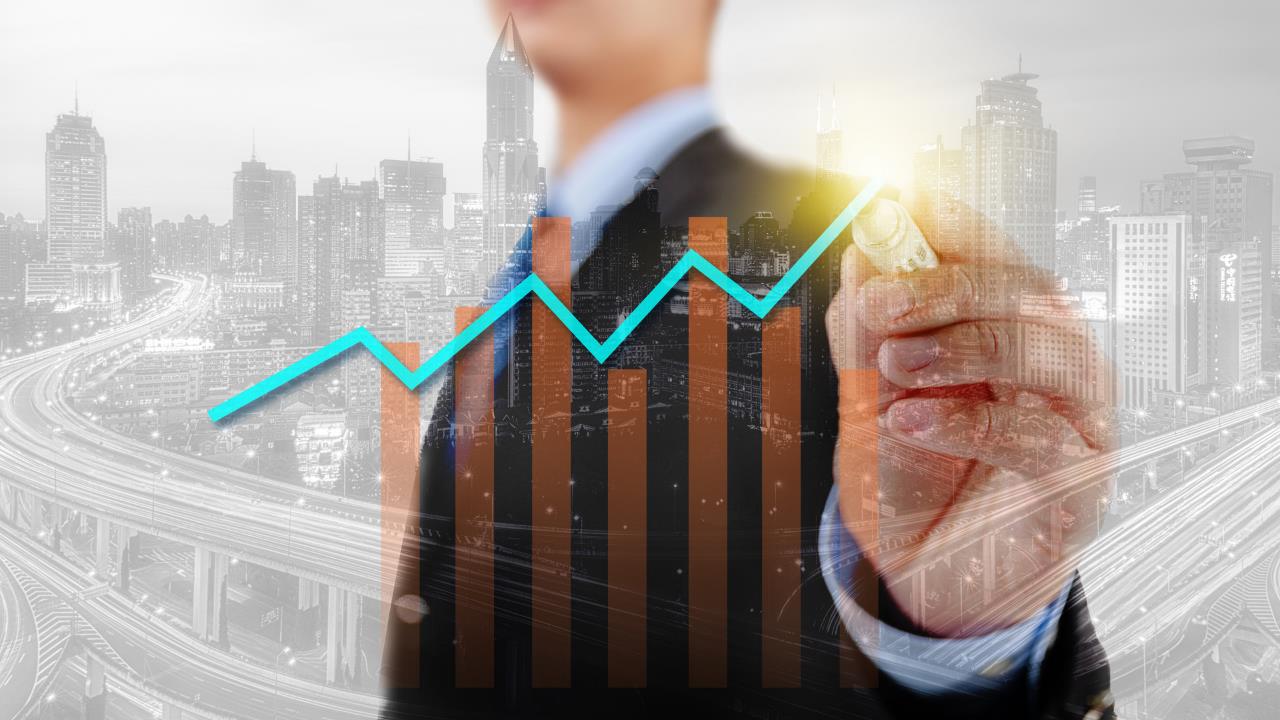 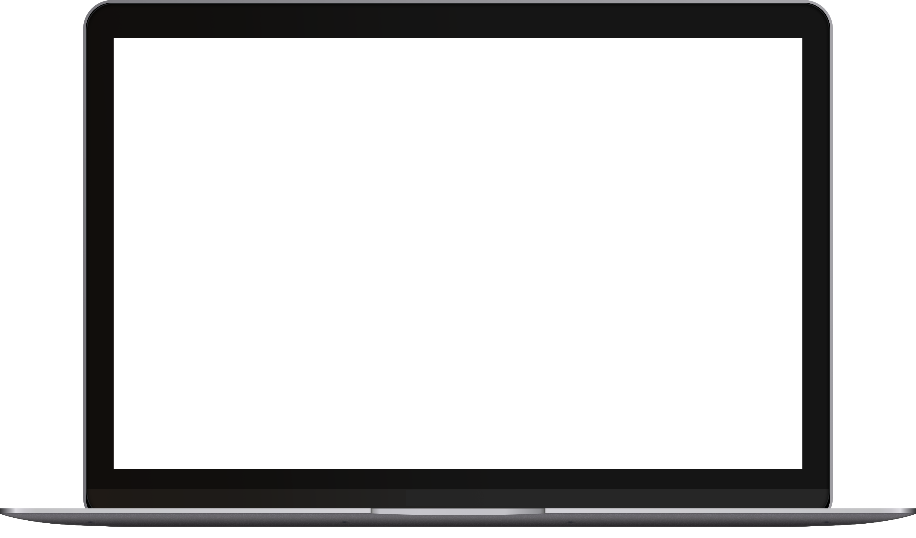 PART ONE
销售概述
Sales Overview
销售概述
Sales Overview
单击添加文本标题
您的内容打在这里，或者通过复制您的文本后，在此框中选择粘贴，并选择只保留文字您的内容打在这里，或者通过复制您的文本后，在此框中选择粘贴，并选择只保留文字您的内容打在这里，或者通过复制您的文本后
单击添加文本标题
您的内容打在这里，或者通过复制您的文本后，在此框中选择粘贴，并选择只保留文字您的内容打在这里，或者通过复制您的文本后，在此框中选择粘贴，并选择只保留文字您的内容打在这里，或者通过复制您的文本后
添加标题
添加标题
添加标题
添加标题
销售概述
Sales Overview
标题
您的内容打在这里，或者通过复制您的文本
标题
您的内容打在这里，或者通过复制您的文本
您的内容打在这里，或者通过复制您的文本
您的内容打在这里，或者通过复制您的文本
标题
标题
您的内容打在这里，或者通过复制您的文本
您的内容打在这里，或者通过复制您的文本
标题
标题
销售概述
Sales Overview
单击添加文本标题
单击添加文本标题
单击
添加文本标题
您的内容打在这里，或者通过复制您的文本后，在此框中选择粘贴，并选择只保留文字您的内容打在这里，或者通过复制您的文本后，在此框中选择粘贴，并选择只保留文字您的内容打在这里，或者通过复制您的文本后
您的内容打在这里，或者通过复制您的文本后，在此框中选择粘贴，并选择只保留文字您的内容打在这里，或者通过复制您的文本后，在此框中选择粘贴，并选择只保留文字您的内容打在这里，或者通过复制您的文本后
销售概述
Sales Overview
添加文本标题
添加文本标题
添加文本标题
添加文本标题
您的内容打在这里，或者通过复制您的文本后，在此框中选择粘贴，并选择只保留文字您的内容打在这里，或者通过复制您的文本后，在此框中选择粘贴，并选择只保留文字您的内容打在这里，或者通过复制您的文本后
您的内容打在这里，或者通过复制您的文本后，在此框中选择粘贴，并选择只保留文字您的内容打在这里，或者通过复制您的文本后，在此框中选择粘贴，并选择只保留文字您的内容打在这里，或者通过复制您的文本后
您的内容打在这里，或者通过复制您的文本后，在此框中选择粘贴，并选择只保留文字您的内容打在这里，或者通过复制您的文本后，在此框中选择粘贴，并选择只保留文字您的内容打在这里，或者通过复制您的文本后
您的内容打在这里，或者通过复制您的文本后，在此框中选择粘贴，并选择只保留文字您的内容打在这里，或者通过复制您的文本后，在此框中选择粘贴，并选择只保留文字您的内容打在这里，或者通过复制您的文本后
销售概述
Sales Overview
添加文本标题
此部分内容作为文字排版占位显示 （建议使用主题字体）
添加文本标题
您的内容打在这里，或者通过复制您的文本后，在此框中选择粘贴
您的内容打在这里，或者通过复制您的文本后，在此框中选择粘贴
标题文本预设
添加文本标题
添加文本标题
您的内容打在这里，或者通过复制您的文本后，在此框中选择粘贴
您的内容打在这里，或者通过复制您的文本后，在此框中选择粘贴
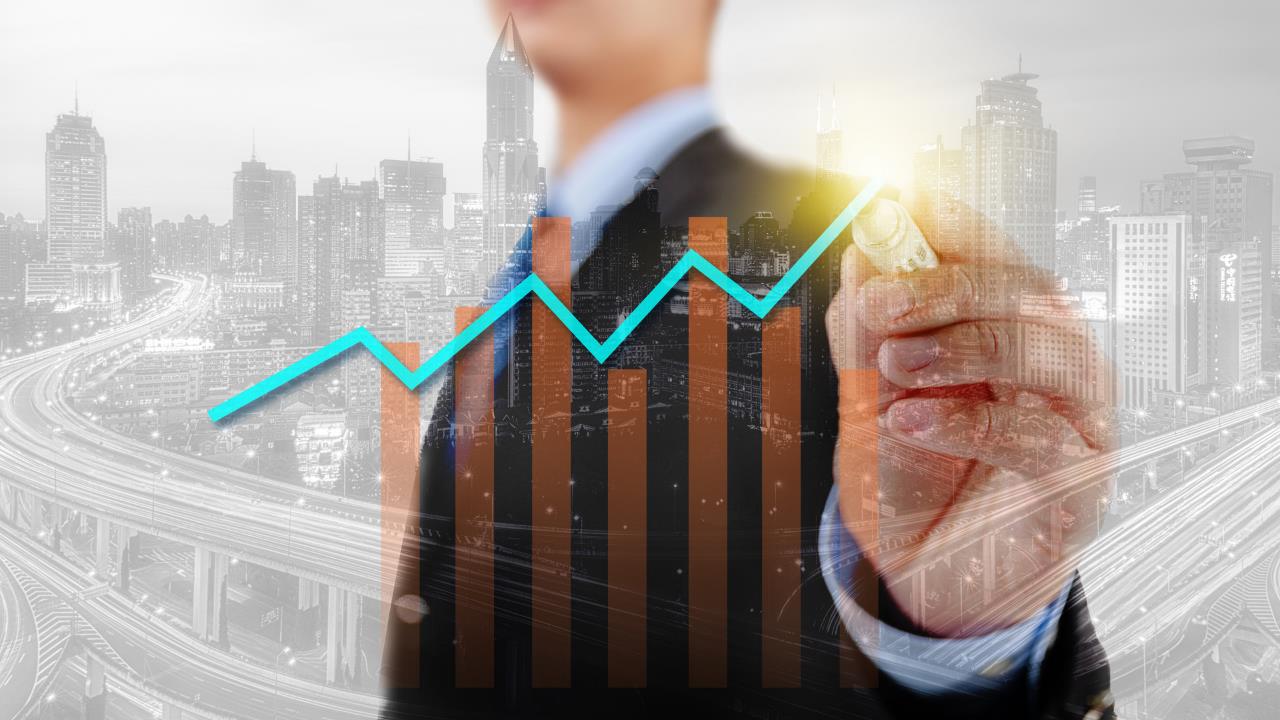 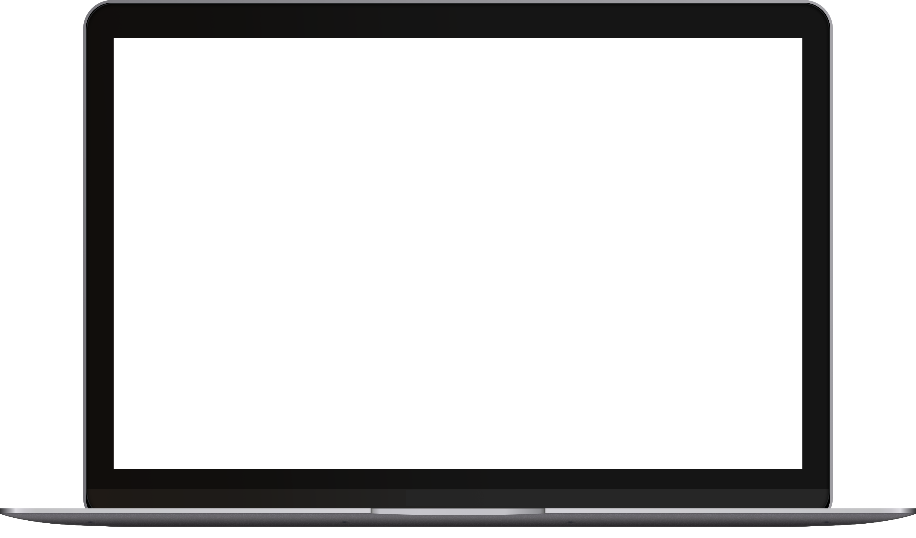 PART TWO
销售技巧
Selling Skills
销售技巧
Selling Skills
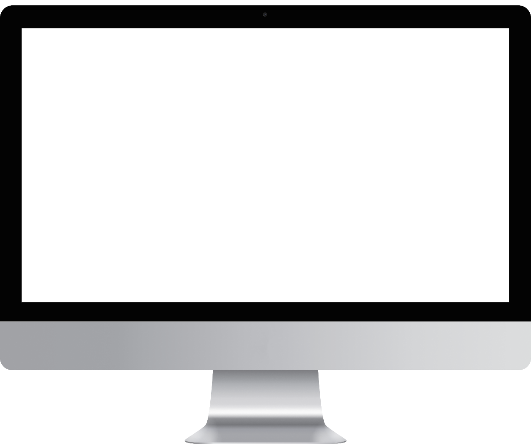 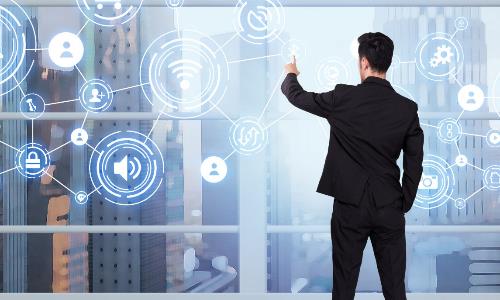 单击添加文本标题
您的内容打在这里，或者通过复制您的文本后，在此框中选择粘贴，并选择只保留文字您的内容打在这里，或者通过复制您的文本后，在此框中选择粘贴，并选择只保留文字您的内容打在这里，或者通过复制您的文本后
85%
65%
95%
您的内容打在这里，或者通过复制您的文本后，在此框中选择粘贴
销售技巧
Selling Skills
添加文本标题
添加文本标题
您的内容打在这里，或者通过复制您的文本后，在此框中选择粘贴
您的内容打在这里，或者通过复制您的文本后，在此框中选择粘贴
添加文本标题
添加文本标题
您的内容打在这里，或者通过复制您的文本后，在此框中选择粘贴
您的内容打在这里，或者通过复制您的文本后，在此框中选择粘贴
销售技巧
Selling Skills
单击添加文本标题
您的内容打在这里，或者通过复制您的文本后，在此框中选择粘贴，并选择只保留文字您的内容打在这里，或者通过复制您的文本后，在此框中选择粘贴
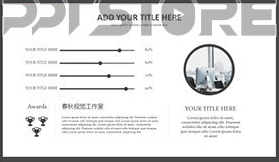 销售技巧
Selling Skills
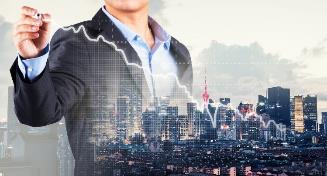 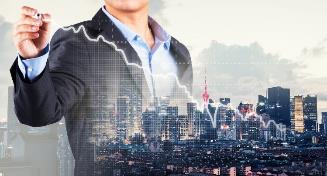 添加文本标题
添加文本标题
您的内容打在这里，或者通过复制您的文本后，在此框中选择粘贴
您的内容打在这里，或者通过复制您的文本后，在此框中选择粘贴
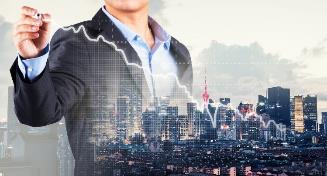 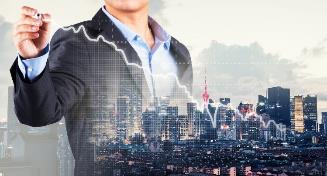 添加文本标题
添加文本标题
您的内容打在这里，或者通过复制您的文本后，在此框中选择粘贴
您的内容打在这里，或者通过复制您的文本后，在此框中选择粘贴
销售技巧
Selling Skills
01
03
添加文本标题
添加文本标题
您的内容打在这里，或者通过复制您的文本后，在此框中选择粘贴
您的内容打在这里，或者通过复制您的文本后，在此框中选择粘贴
02
04
添加文本标题
添加文本标题
您的内容打在这里，或者通过复制您的文本后，在此框中选择粘贴
您的内容打在这里，或者通过复制您的文本后，在此框中选择粘贴
销售技巧
Selling Skills
添加文本标题
您的内容打在这里，或者通过复制您的文本后，在此框中选择粘贴
添加文本标题
您的内容打在这里，或者通过复制您的文本后，在此框中选择粘贴
添加文本标题
您的内容打在这里，或者通过复制您的文本后，在此框中选择粘贴
添加文本标题
您的内容打在这里，或者通过复制您的文本后，在此框中选择粘贴
添加文本标题
您的内容打在这里，或者通过复制您的文本后，在此框中选择粘贴
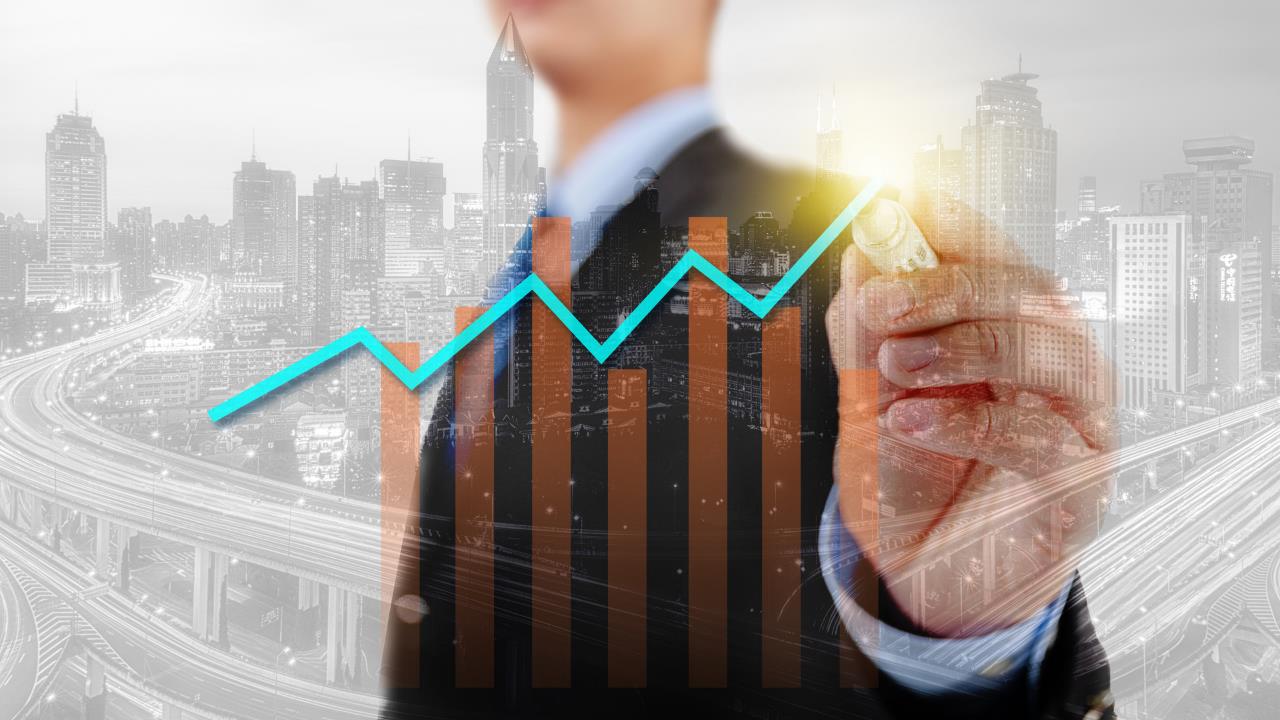 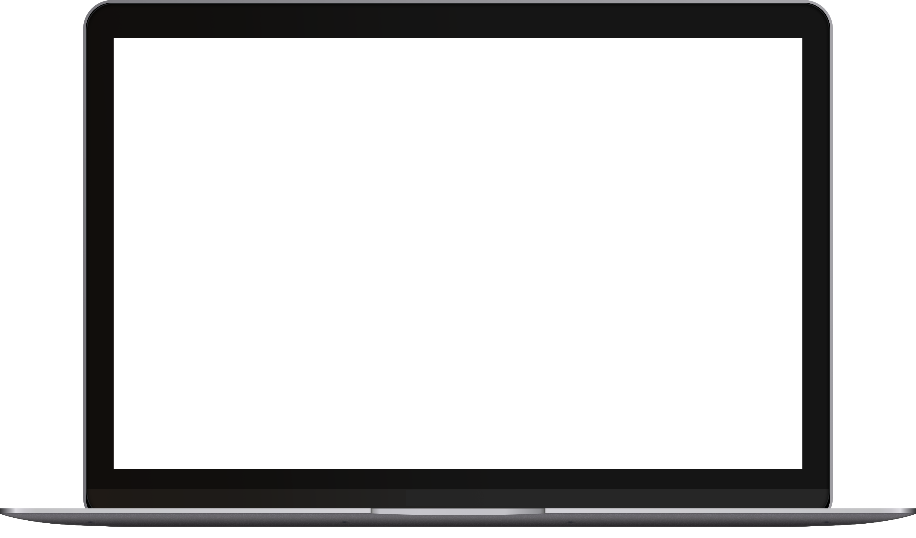 PART THREE
职场应用
Workplace applications
职场应用
Workplace applications
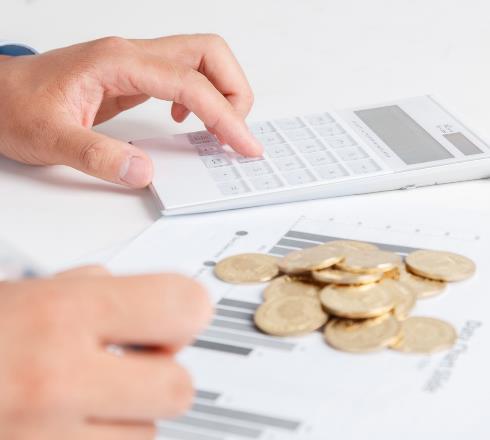 83%
59%
添加标题
添加标题
单击添加文本标题
您的内容打在这里，或者通过复制您的文本后，在此框中选择粘贴，并选择只保留文字您的内容打在这里，或者通过复制您的文本后，在此框中选择粘贴，并选择只保留文字您的内容打在这里，或者通过复制您的文本后
职场应用
Workplace applications
43%
83%
30%
90%
TEXT HERE
TEXT HERE
TEXT HERE
TEXT HERE
职场应用
Workplace applications
添加文本标题
您的内容打在这里，或者通过复制您的文本后，在此框中选择粘贴
添加文本标题
添加文本标题
您的内容打在这里，或者通过复制您的文本后，在此框中选择粘贴
您的内容打在这里，或者通过复制您的文本后，在此框中选择粘贴
添加文本标题
添加文本标题
您的内容打在这里，或者通过复制您的文本后，在此框中选择粘贴
您的内容打在这里，或者通过复制您的文本后，在此框中选择粘贴
职场应用
Workplace applications
添加文本标题
添加文本标题
您的内容打在这里，或者通过复制您的文本后，在此框中选择粘贴
您的内容打在这里，或者通过复制您的文本后，在此框中选择粘贴
添加文本标题
添加文本标题
您的内容打在这里，或者通过复制您的文本后，在此框中选择粘贴
您的内容打在这里，或者通过复制您的文本后，在此框中选择粘贴
80
55
60
37
职场应用
Workplace applications
7.450
300
245
145
65
80
关键词
关键词
关键词
关键词
关键词
关键词
您的内容打在这里，或者通过复制您的文本后，在此框中选择粘贴，并选择只保留文字您的内容打在这里，或者通过复制您的文本后，在此框中选择粘贴，并选择只保留文字您的内容打在这里，或者通过复制您的文本后
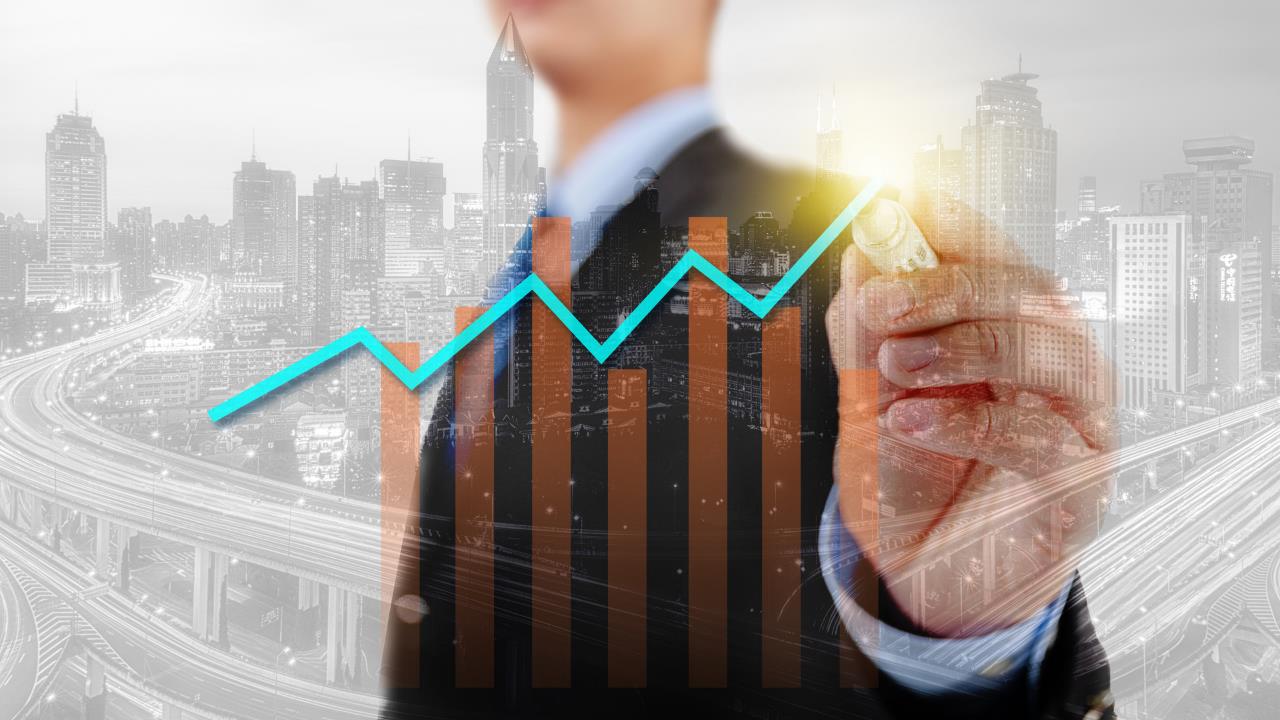 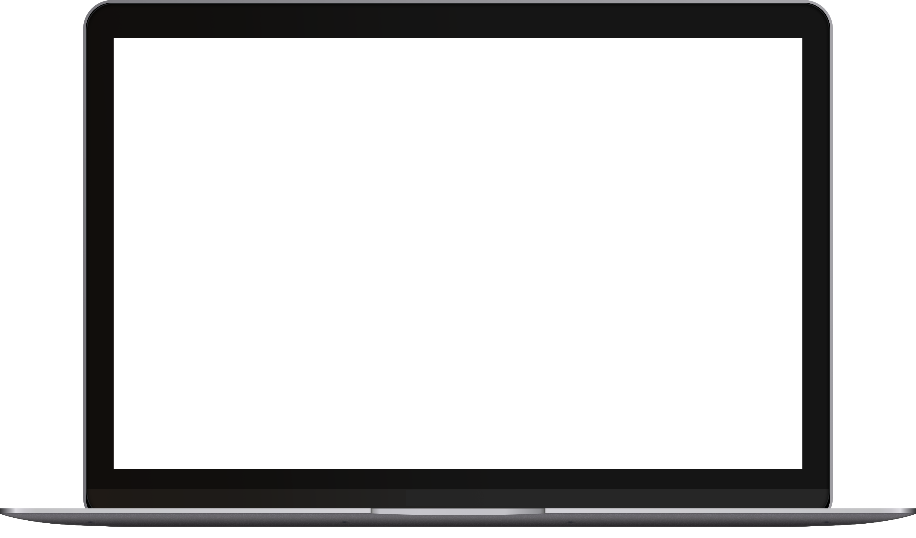 PART FOUR
社交应用
Social applications
社交应用
Social applications
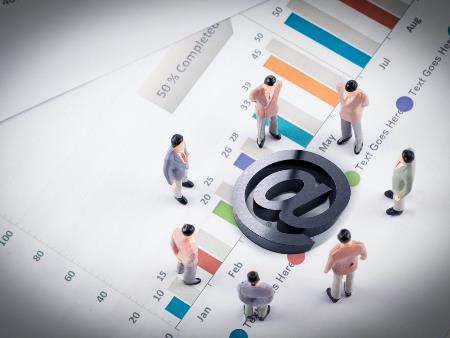 单击添加文本标题
您的内容打在这里，或者通过复制您的文本后，在此框中选择粘贴，并选择只保留文字您的内容打在这里，或者通过复制您的文本后，在此框中选择粘贴，并选择只保留文字您的内容打在这里，或者通过复制您的文本后
社交应用
Social applications
90%
80%
70%
95%
添加文本标题
您的内容打在这里，或者通过复制您的文本后，在此框中选择粘贴
添加文本标题
您的内容打在这里，或者通过复制您的文本后，在此框中选择粘贴
添加文本标题
您的内容打在这里，或者通过复制您的文本后，在此框中选择粘贴
75%
THANKS
FOR WATCHING
After your content is typed here, or by copying your text, select Paste in this box and choose to leave only the text
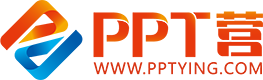 10000+套精品PPT模板全部免费下载
PPT营
www.pptying.com
[Speaker Notes: 模板来自于 https://www.pptying.com    【PPT营】]